بسم الله الرحمن الرحيم
280 حدق (أحيائية الطحالب الدقيقة)المعمل الثامن
Diatoms
D:Bacillariophyta
Cl:Bacillariophyceae
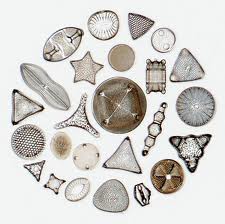 قسم الطحالب الصفراء أو الذهبيةDiatoms (Golden Algae)
يعيش معظمها في المياه العذبة وبعضها في المياه المالحة 
وتسمى أيضا بالطحالب العصوية .
تحتوي صبغة الكلوروفيل a وc البنية وصبغتي كاروتين وفيوكوزانثين وتسود على الصبغة الخضراء فيظهر اللون البني المذهب .
تحاط بجدار خلوي من السليولوز والسيليكا وكربونات الكالسيوم.
معظم افرادها وحيد الخلية وبعضها على شكل مستعمرات .
تقسم حسب تناظرها إلى نوعين، الأول هو الدياتومات الريشية وتتميز بالتناظر الجانبى المنتظم Bilateral Symmetry 
   والثانى هو الدياتومات المركزية وتتميز بتناظرها الشعاعى Radial symmetry .
الدياتومات Diatoms
ذات صدفة تتكون من مصراعين متداخلين كالعلبة والغطاء، الأكبر يعرف بالغمد المتراكب فوقياً Epitheca والأصغر يعرف بالغمد المتراكب تحتياً Hypotheca وجوانب المصراعين يلتصقان ببعضهما ويكونا ما يعرف بالحزام Girdle
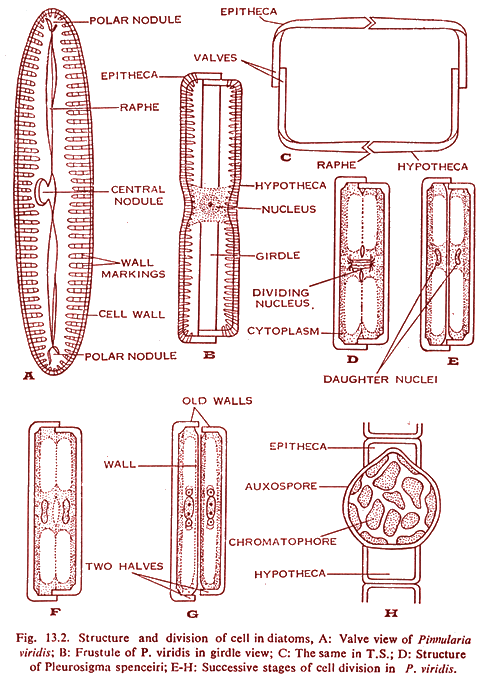 يوجد فى وسطه بروز طولى يعرف بRaphe يسهم في الحركة الانسيابية للسيتوبلازم،
 كما توجد عقدتان قطبيتان 
Two Polar nodules 
وعقدة مركزية
 Central nodule
الدياتومات Diatoms
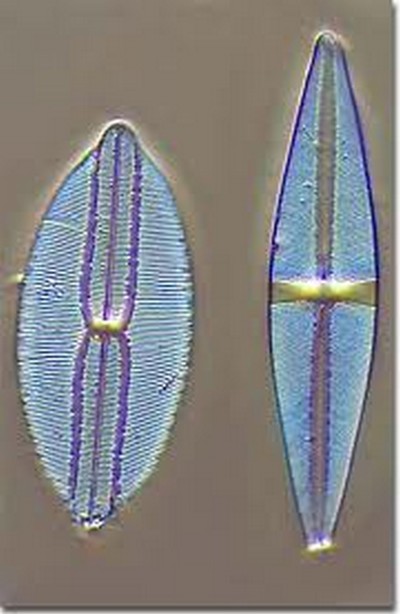 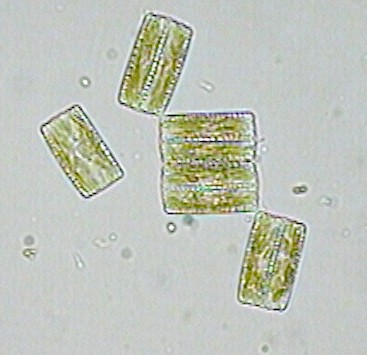 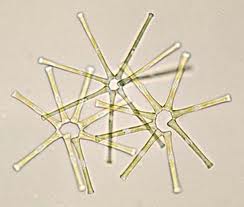 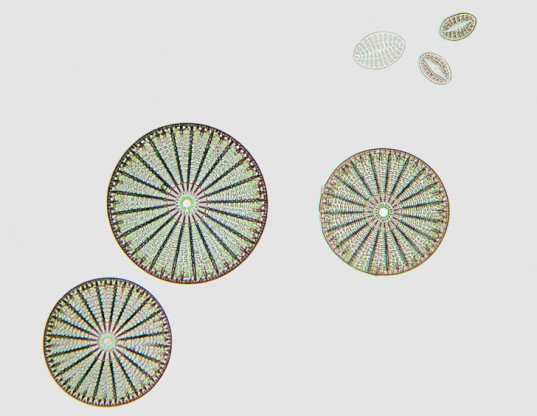 Phaeophyta

الطحالب البنية
Ectocarpus
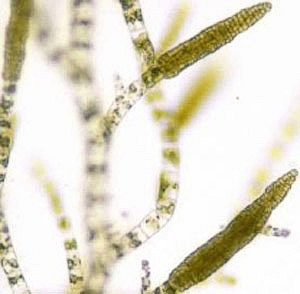 D/ Phaeophyta      Cl/ PhaeophyceaeOr/ EctocarpalesF/  Ectocarpaceae
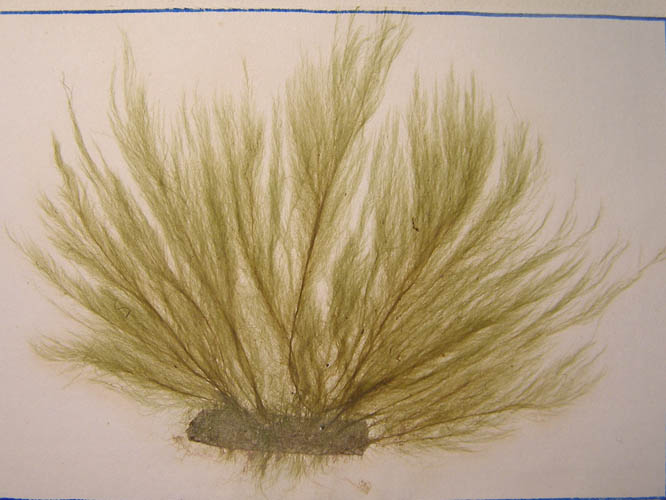 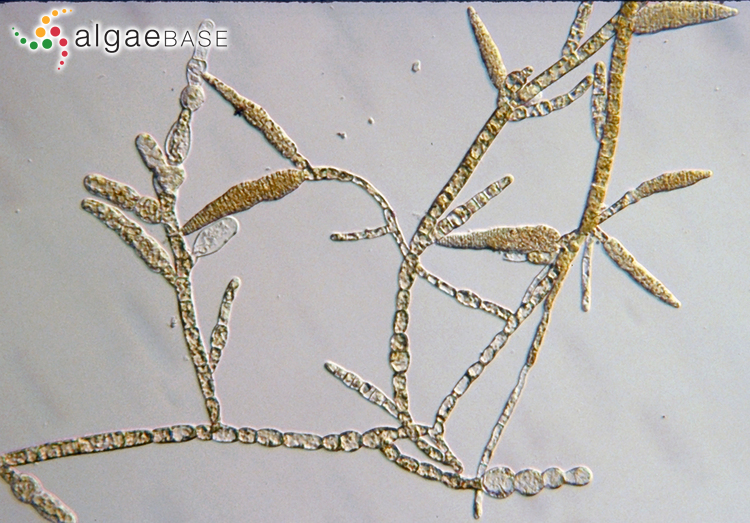 Ectocarpus
تعيش انواع هذا الطحلب في المياه الباردة .
 ويتركب الطحلب من خيوط رفيعة كثيرة التفرع ، لونها بني مصفر
خيطية الشكل, متفرعة, ذات نمو قمي وبين خلوي.

تتكون من جزئين :
 جزء منبسط وهي تفرعات شبه جذرية
     تساعد على تثبيت الطحلب.
 جزء قائم ويتكون من عدد من الخيوط
 الطحلبية متفرعة.
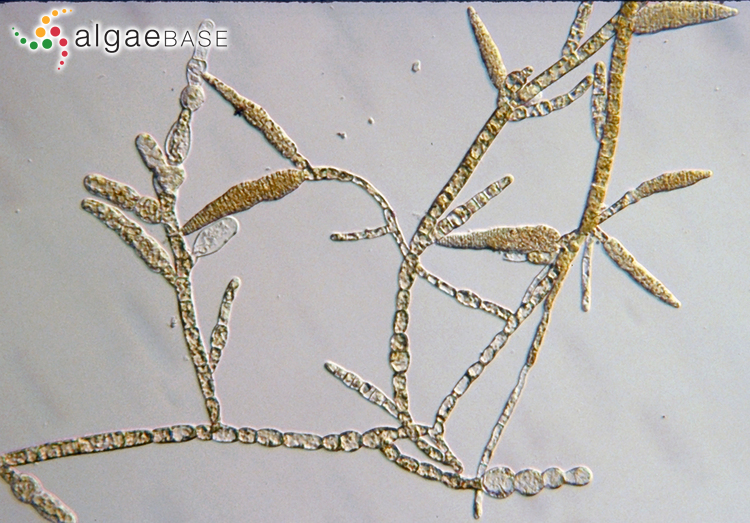 Ectocarpus
الخلية صغيرة الحجم دائرية او أسطوانية تحاط من الخارج بجدار سميك .
تحتوي على بلاستيدات تكون اما قرصية او شريطية غير منتظمة الشكل.

 تحتوي على أصباغ :
 الصبغ البني Fucoxanthin 
 Chlorophyll a & b 
 الكاروتينCarotene  
 الزانثوفيل Xanthophyll
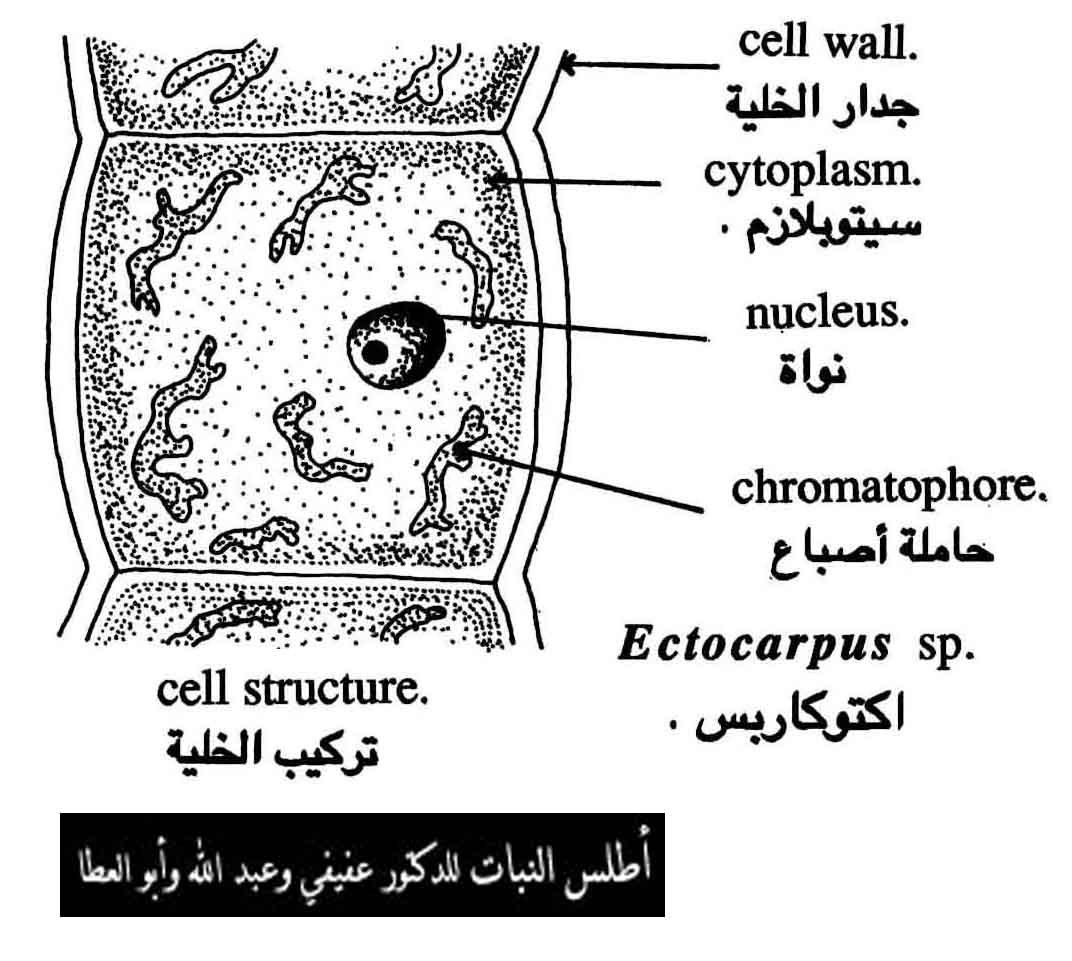 Ectocarpus
التكاثر اللاجنسي Asexual reproduction :
1- حوافظ جرثومية مركبة متعددة الغرف   Plurilocular sporangia 
 2- حوافظ جرثومية بسيطة وحيدة الغرف Unilocular sporangium
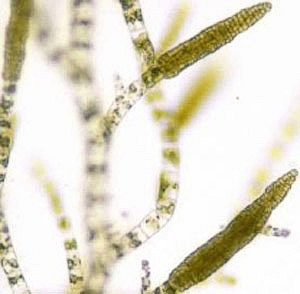 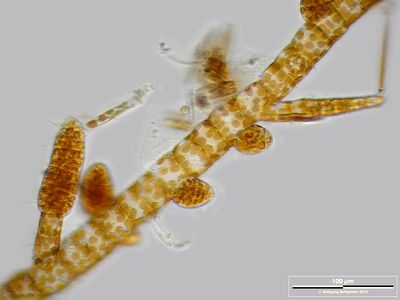 Fucus
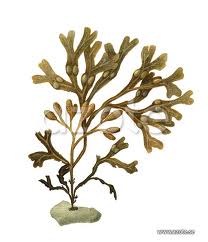 D/ Phaeophyta      Cl/ Phaeophyceae
Or/ FucalesF/ Fucaceae
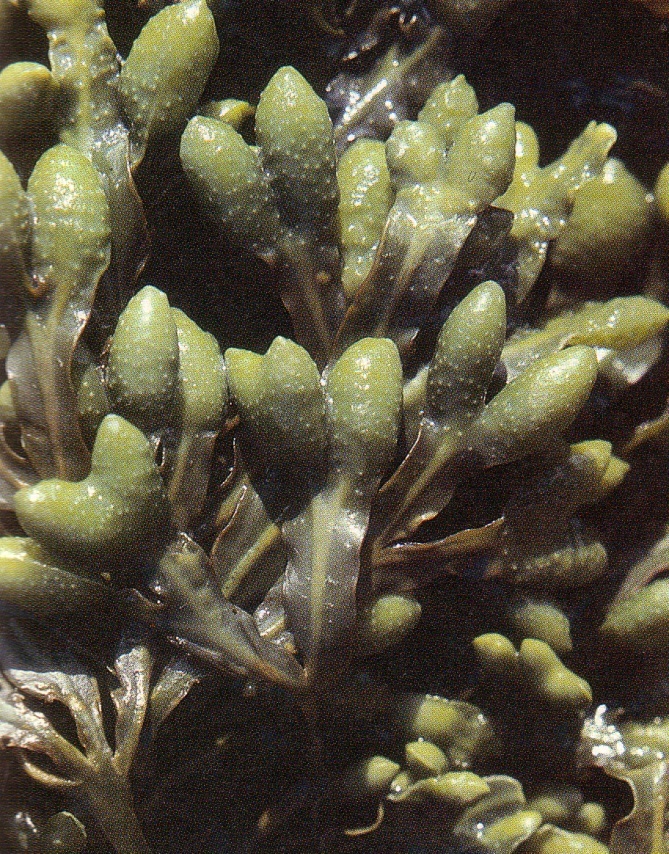 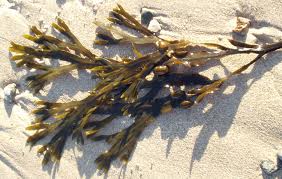 Fucus
يوجد على السواحل الصخرية للبحر خاصة المناطق الباردة. 
يعرف باسم عشب البحر .
طحلب الفيوكس منبسط ذو لون بني داكن ويتفرع تفرعاً ثنائي الشعب ويوجد على الثالوس مثانات هوائية على طول العرق الوسطي تمكنه من الطفو على الماء .
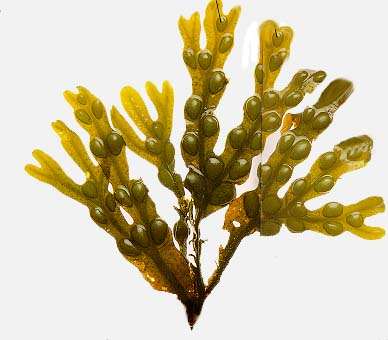 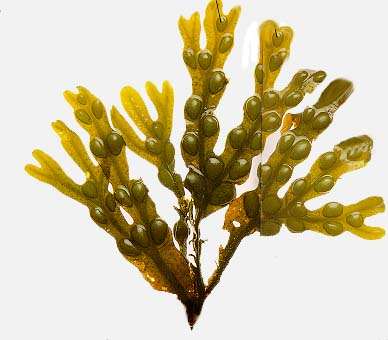 Fucus-conceptacle
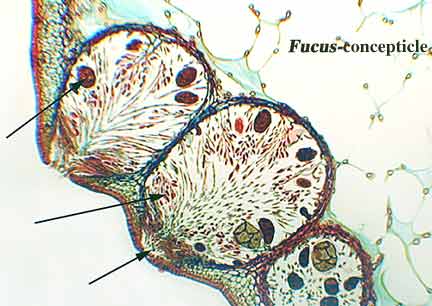 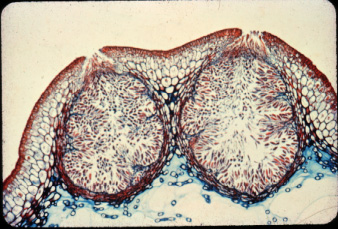 Male conceptacle
Feale conceptacle
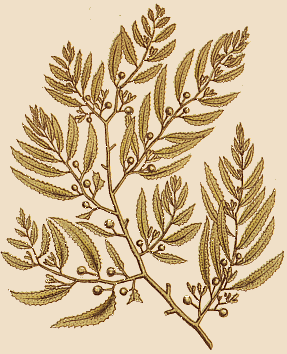 Sargassum
D/ Phaeophyta      Cl/ Phaeophyceae
Or/ FucalesF/  Sargassaceae
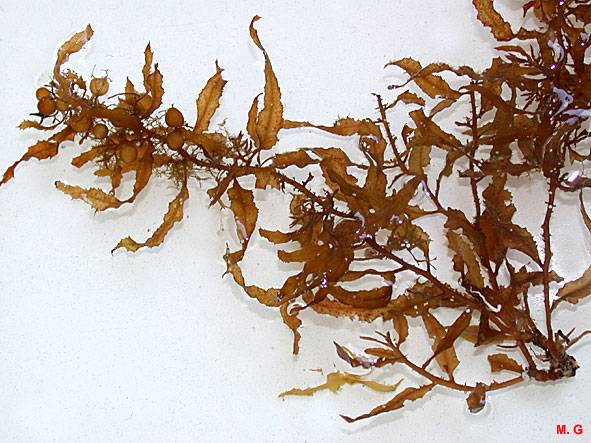 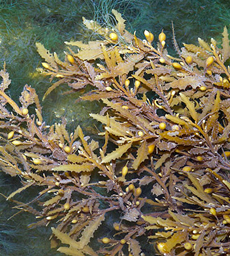 Sargassum
يسمى" سارجاسم " حامول البحر.
تطفو بعض أصنافه بواسطة حبيبات مملوءة بالهواء .
حيث يطفو بكميات كبيرة على المياه على هيئة كتل كبيرة تعوق حركة القوارب والسفن.
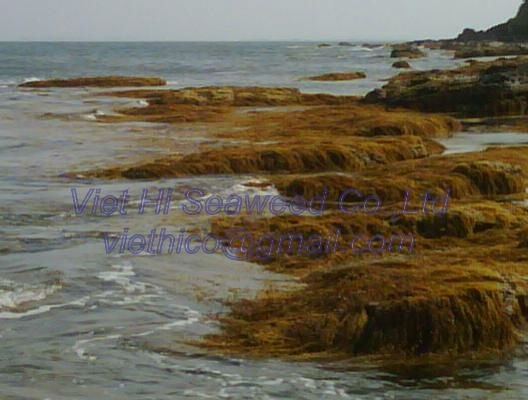 Sargassum
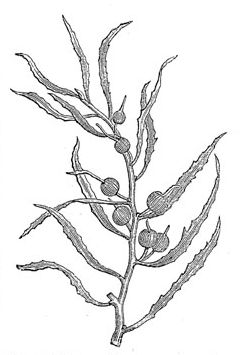 المحورعادة قصير.
الفروع الأولية مسطحة ، مسننة ، ترتيبها شعاعي .
 فروعها تكون خصبة وتأخذ شكل الأصابع.
Rhodophyta
الطحالب الحمراء
Batrachospermum
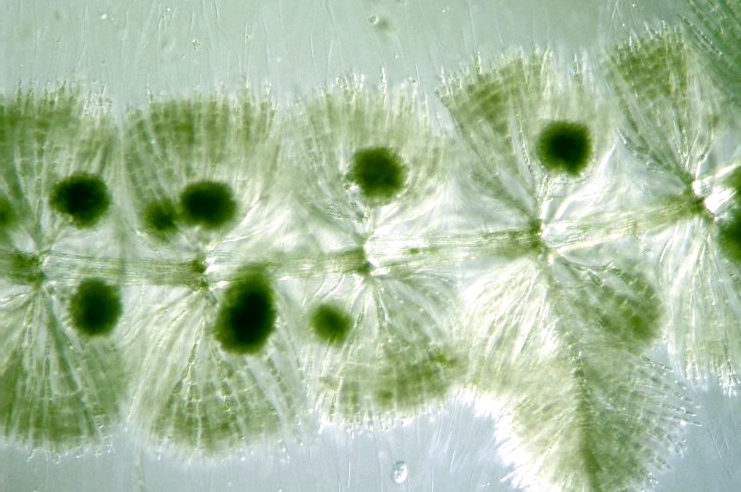 D/ Rhodophyta      Cl/ Rhodophyceae
Or/ LemanealesF/ Batrachospermaceae
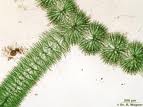 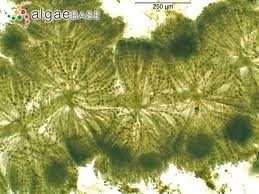 Batrachospermum
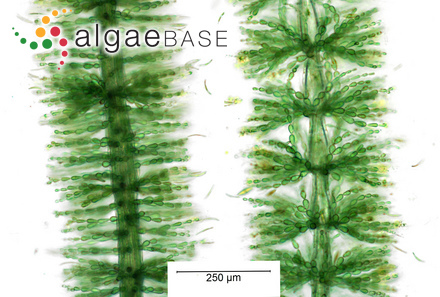 طحلب لونه اما ازرق مخضر او بنفسجي وله ملمس ناعم وجيلاتيني
ويكون المحور مؤلف من الخلايا الاسطوانية.


تحتوي هذه الطحالب على صبغات الفايكوبيلين، والفايكوارثرين والفايكوسيانين بالاضافة الى صبغات الكلوروفيل (A, B, C).
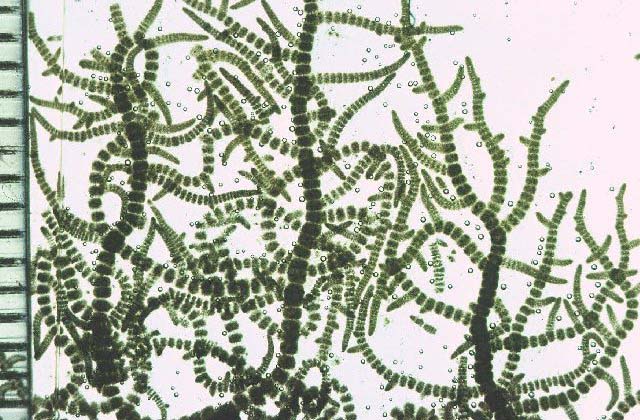 Good luck… أ.شروق الشهراني